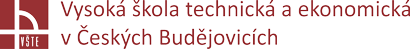 Analýza bezpečnosti a plynulosti silničního provozu ve vybrané lokalitě
Autor bakalářské práce: Josef Hála
Vedoucí bakalářské práce: Doc. Ing. Rudolf Kampf, Ph.D. 
Oponent bakalářské práce: Ing. Jindřich Ježek, Ph.D.
České Budějovice, únor 2017
Motivace a důvody k řešení daného problému
Doprava je neodmyslitelnou součástí dnešní doby

Aktuální téma ve zvolené lokalitě

Řešení problému konkrétních křižovatek
Cíl práce
Cílem práce je na základě analýzy silničního provozu v dané lokalitě (v konkrétním městě, částí města), navrhnout odpovídající opatření (technické, technologické, legislativní apod.), vedoucí ke snížení negativních vlivů silniční dopravy na bezpečnost a plynulost silničního provozu v dané lokalitě. Návrhová opatření budou následně vyhodnocena.
Výzkumný problém
Existují taková opatření (stavební, legislativní, technologické), která povedou ke zvýšení bezpečnosti a plynulosti provozu na vytipovaných křižovatkách?
Použité metody
Teoreticko-metodologická část:
Metoda sběru, shromažďování a zpracování dat
Odborná literatura
Statistiky Policie ČR
Aplikační část:
Metoda sběru, shromažďování a zpracování dat
Metoda rozhovoru
Metoda pozorování
Charakteristika Českobudějovického okresu
České Budějovice – hlavní město Jihočeského kraje 
Počet obyvatel cca 95 000
Českobudějovicko tvoří 109 obcí (z nich 9 lze označit jako města)
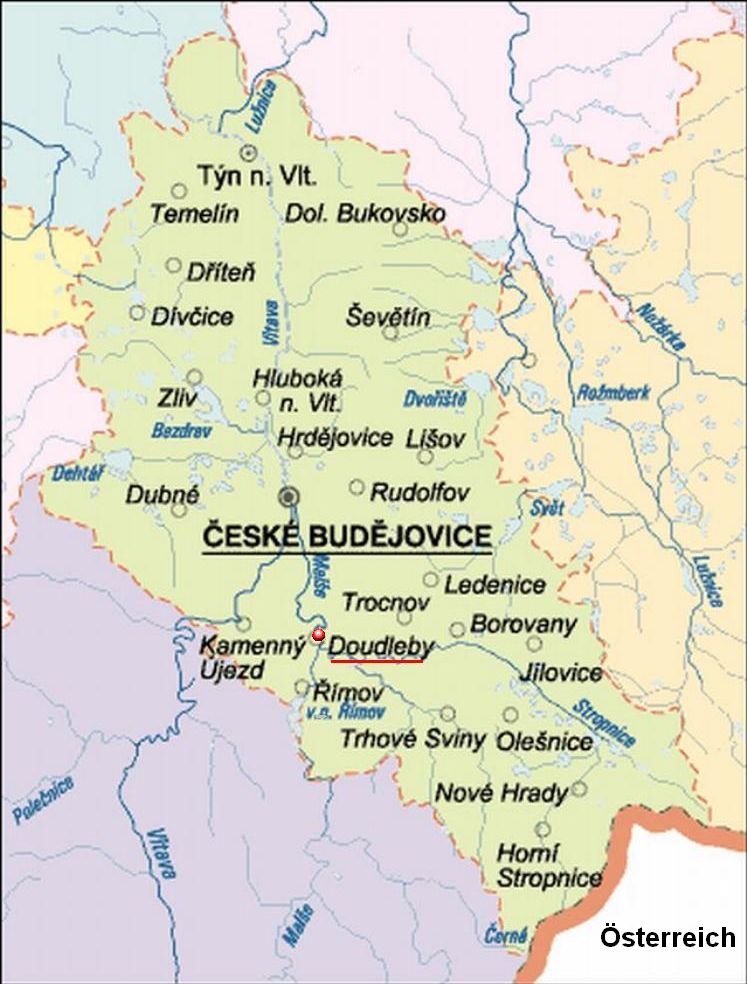 Nehodovost na území okresu Českých Budějovic
Analýza vybraných křižovatek
Křižovatka Suchomelská x Karolíny Světlé
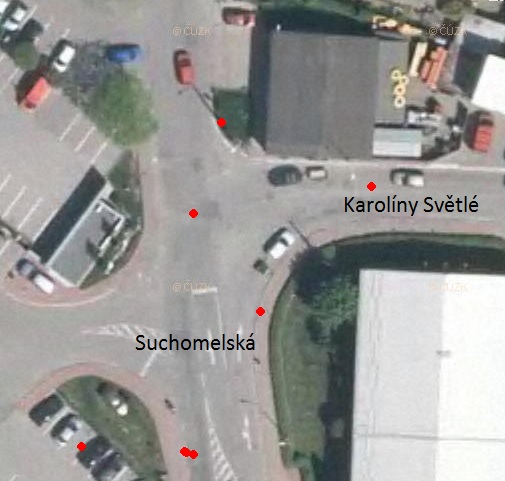 Analýza vybraných křižovatek
Křižovatka L. B. Schneidera x B. Němcové
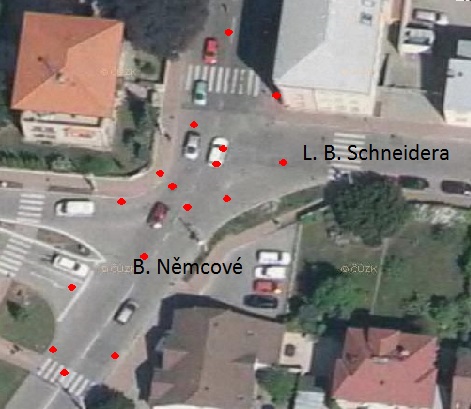 Návrhy opatření
Křižovatka Suchomelská x Karolíny Světlé 
Okružní křižovatka
Úprava stávající křižovatky
Křižovatka L. B. Schneidera x B. Němcové
Světelná signalizace 
Úprava stávající křižovatky
Závěrečné shrnutí
Křižovatka Suchomelská x Karolíny Světlé
Závěrečné shrnutí
Křižovatka L. B. Schneidera x B. Němcové
Doplňující dotazy
Doplňující dotazy vedoucího
Bude Vaše opatření realizované? 
Jaké další opatření (která povedou ke zvýšení bezpečnosti a plynulosti dopravy) lze na danou lokalitu aplikovat? Prosím o stručnou charakteristiku.
Doplňující dotazy oponenta
Při obhajobě by se autor práce mohl vyjádřit k tomu, zda zavedený bodový systém efektivně přispívá k bezpečnosti v silniční dopravě, nebo zda by bylo, dle jeho názoru, vhodné bodování přestupků přehodnotit.
Děkuji za pozornost.